Progetti bando «never give up!»
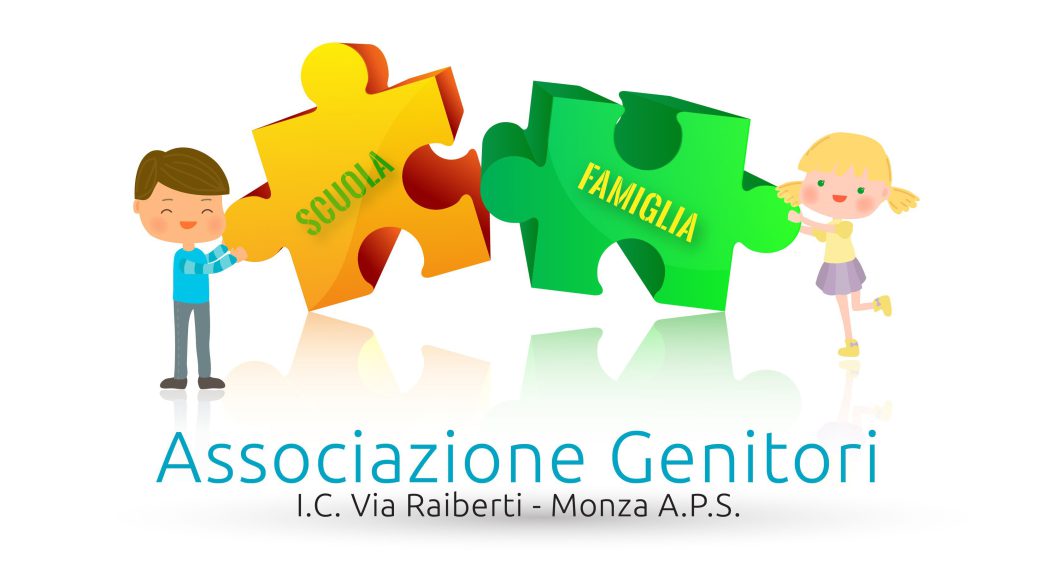 ASSOCIAZIONE Genitori IC Raiberti ads
Progetto accolti
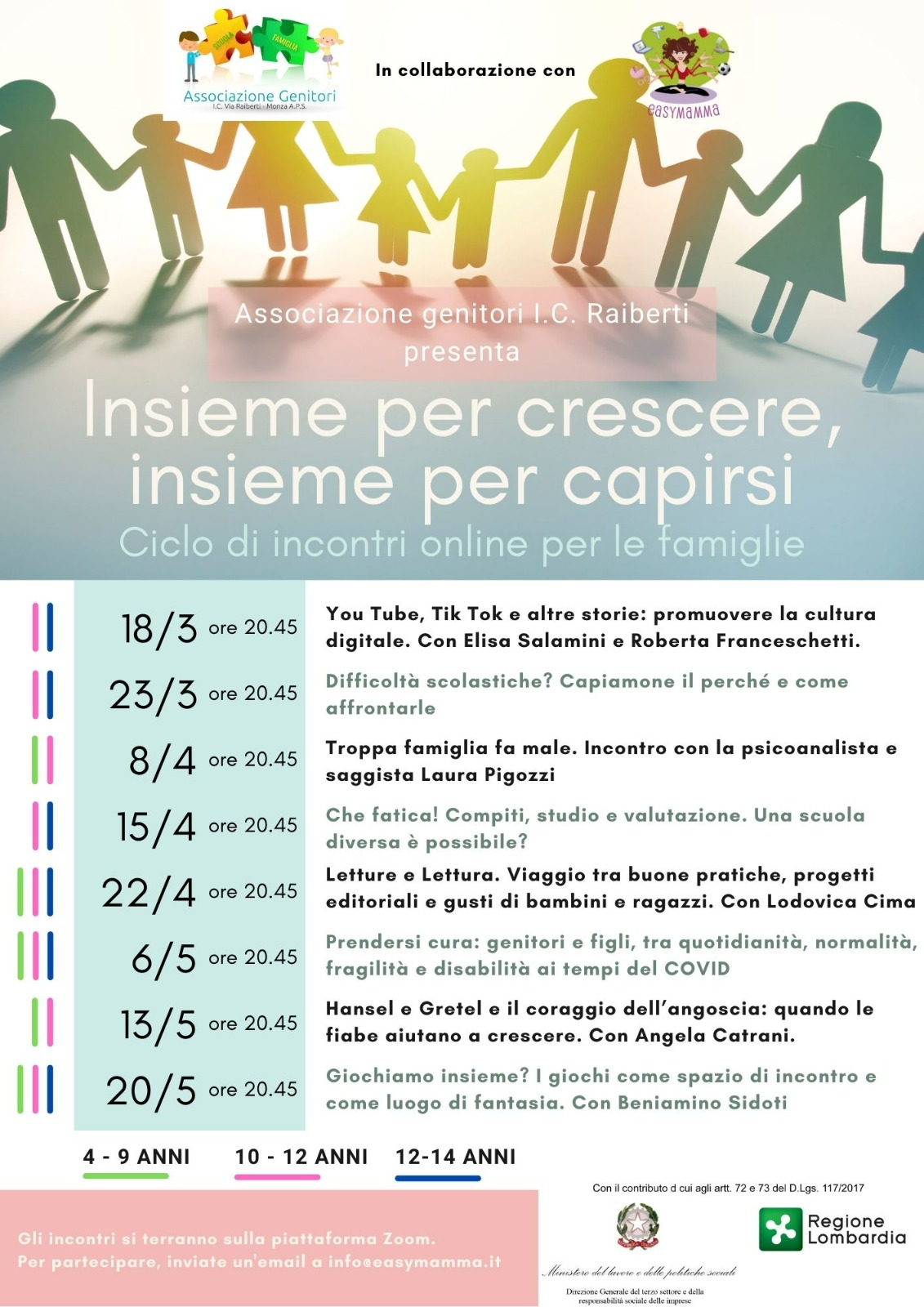 Serate genitori
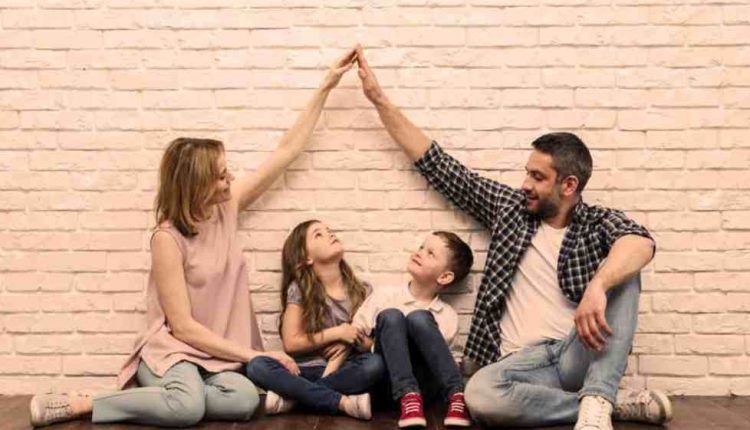